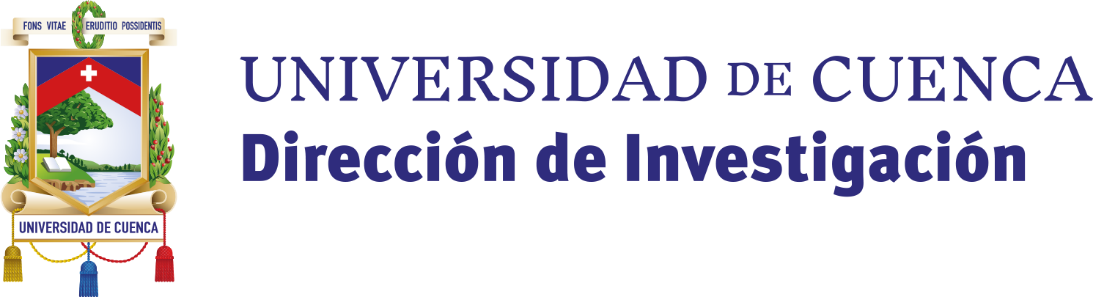 Propuesta metodológica para medir el Derecho Humano al Agua. Aplicación piloto en el cantón Cuenca
(septiembre 2018-septiembre 2020)
EQUIPO DE INVESTIGADORES:
DIRECTOR DEL PROYECTO:
Andrés Martínez-Moscoso
Víctor Gerardo Aguilar
INVESTIGADORES:
Diego Roldán
Juan Pablo Sarmiento
Fanny Cabrera
OBJETIVO GENERAL:
● Generar una propuesta metodológica para medir el derecho humano al agua
OBJETIVOS ESPECÍFICOS:
1.	Desarrollar el estado del arte sobre el derecho humano al agua.
2.	Dotar de contenido cuantitativo y cualitativo a los cinco factores del derecho humano al agua.
3.	Generar una propuesta metodológica para medir el derecho humano al agua y validarla a través de su aplicación en un estudio piloto en el cantón Cuenca.
RESULTADOS
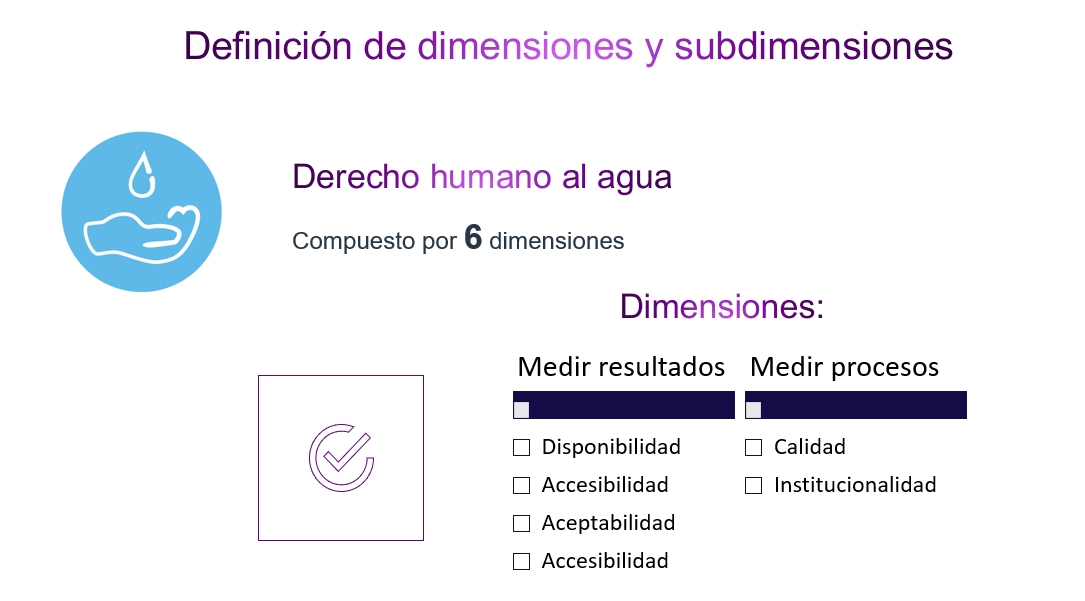 DISCUSIÓN Y CONCLUSIONES
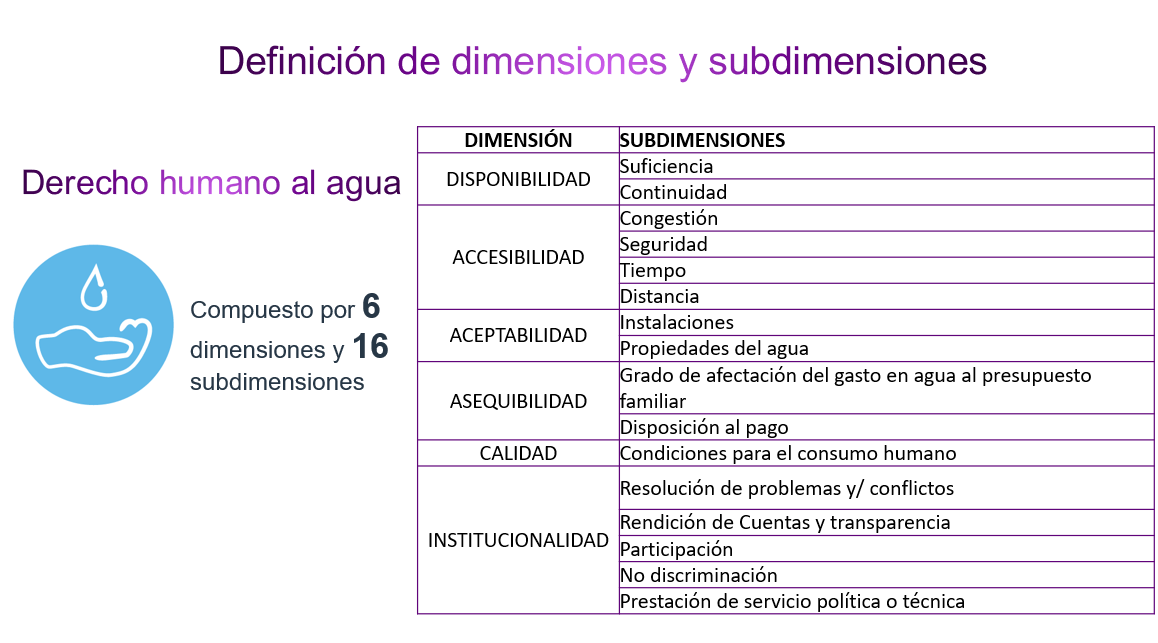 CONTINUIDAD Y RETOS DE LA INVESTIGACIÓN
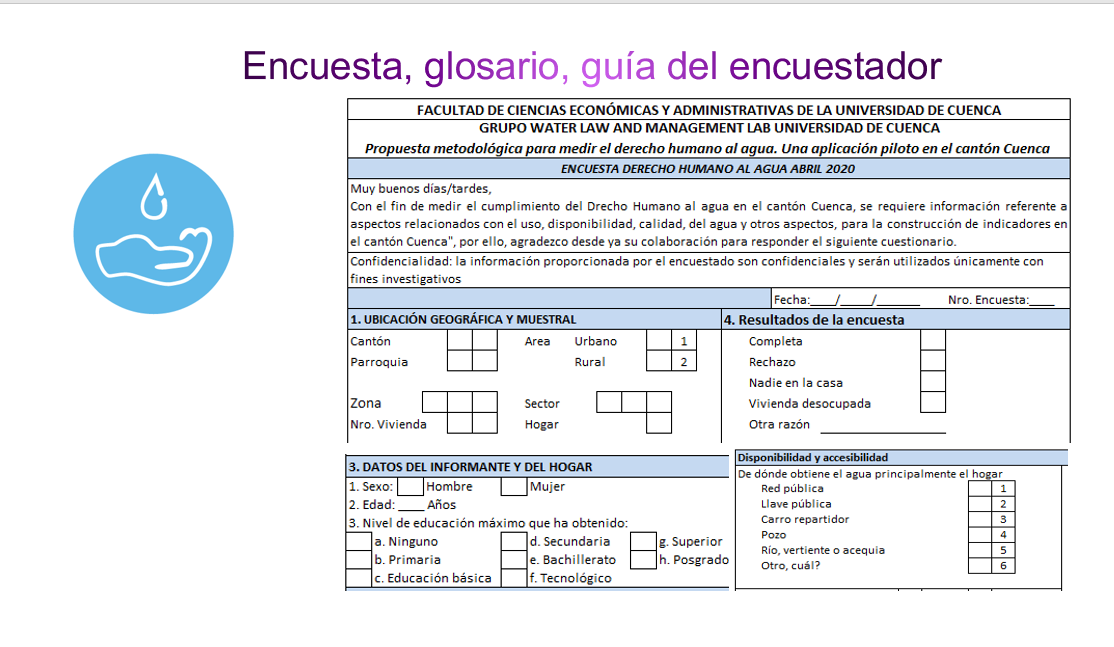 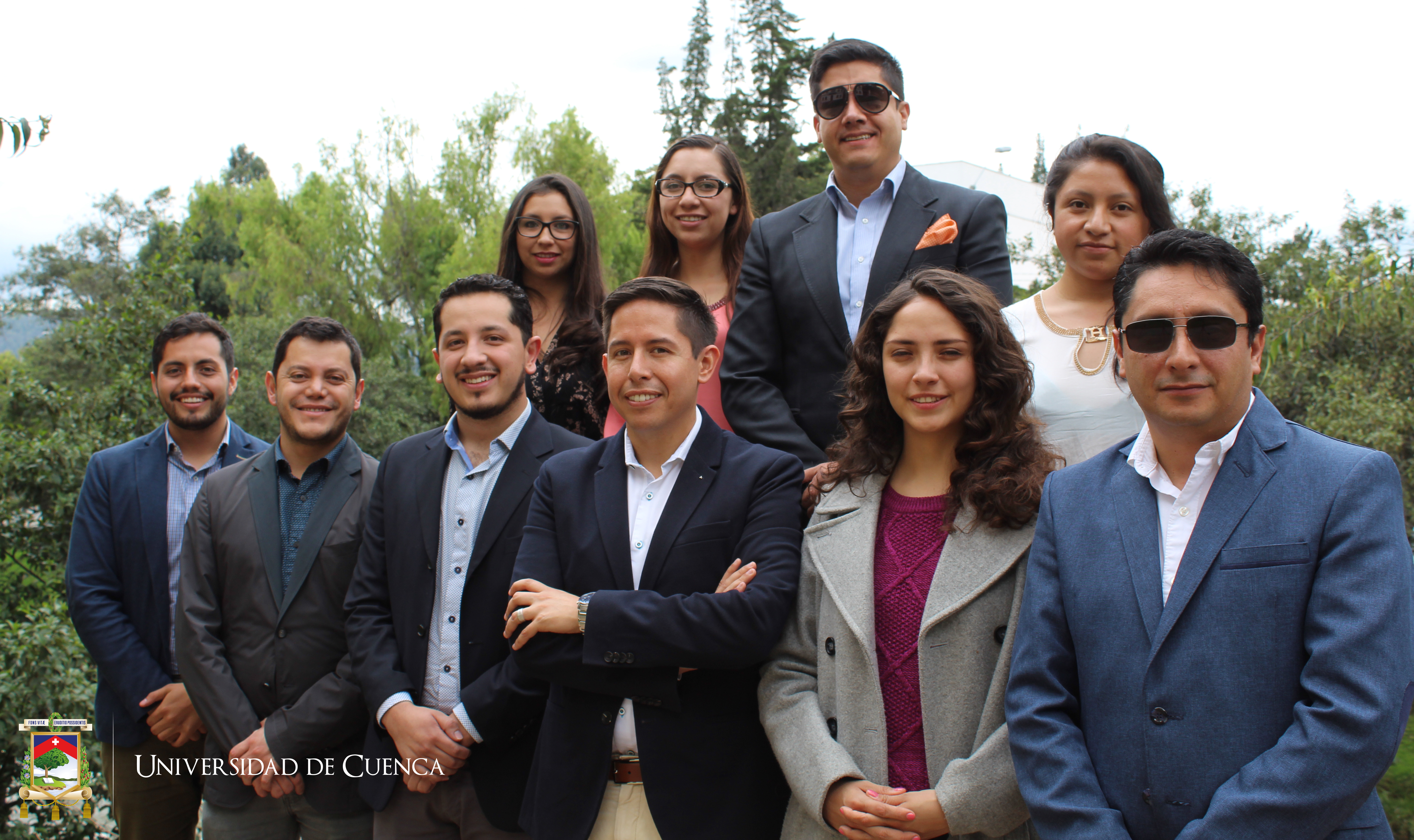